Start on Sustainability
Starter Kit
3. ENGAGING STAFF
Disclaimer: Funded by the European Union. Views and opinions expressed are however those of the author(s) only and do not necessarily reflect those of the European Union or the European Education and Culture Executive Agency (EACEA). Neither the European Union nor EACEA can be held responsible for them.
Start on Sustainability Erasmus+ VET Project © 2024 is licensed under CC BY 4.0
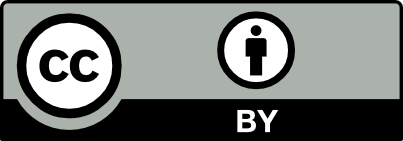 ABOUT OUR PROJECT
By implementing Start on Sustainability, we aim to equip micro-enterprises with the necessary tools and resources to take meaningful action towards sustainability, thereby contributing to a more sustainable and resilient EU economy.
SOS Starter Kit Table of Contents
TABLE OF CONTENTS
01
Introduction to the module
02
Engaging Employees in sustainability
03
Case Studies
04
Assessment
05
Key terms and definitions
06
References
01
INTRODUCTION TO THE MODULE
01
OVERVIEW OF THE TOPIC
02
OBJECTIVES
03
LEARNING OUTCOMES
OVERVIEW
Employee engagement in sustainability is critical for fostering a culture where staff are not only aware of but actively participate in achieving the company's sustainability goals. This module explores the significance of involving employees in sustainability initiatives, the benefits of such engagement, and strategies to enhance participation. By embedding sustainability into the daily responsibilities of employees, companies can drive innovation, improve morale, and enhance their brand image.
OBJECTIVES
Increase Awareness: Ensure all employees understand the importance of sustainability and how it impacts the business and the broader community.
Promote Active Participation: Encourage employees to take ownership of sustainability initiatives and contribute ideas for sustainable practices.
Foster Innovation: Leverage diverse employee perspectives to develop innovative solutions to sustainability challenges.
OBJECTIVES
Enhance Skills: Provide training and resources to equip employees with the skills necessary to implement sustainable practices effectively.
Align Corporate and Personal Values: Ensure that the company’s sustainability goals align with employees' personal values and commitments.
LEARNING OUTCOMES
Define Employee Engagement in Sustainability: Understand the concept and importance of employee engagement in sustainability.
Identify Engagement Strategies: Recognise effective strategies to engage employees in sustainability initiatives.
Assess the Benefits: Evaluate the benefits of employee engagement in sustainability, including improved innovation, morale, and brand reputation.
Implement Best Practices: Apply best practices for integrating sustainability into daily business operations and employee roles.
Develop a Sustainable Vision: Craft and communicate a compelling sustainability vision that aligns with both corporate and personal values.
There is a path to sustainability. 
It is a path that could lead to a better 
future for all life on Earth
David Attenborough
02
ENGAGING EMPLOYEES IN SUSTAINABILITY
01
INTRODUCTION TO EMPLOYEE ENGAGEMENT IN SUSTAINABILITY
02
THE ROLE OF ADVOCACY
03
EMPLOYEE SKILLS TRAINING AND EDUCATION IN SUSTAINABILITY
04
EMPLOYMENT CREATION AND ENTERPRISE DEVELOPMENT
05
GENDER EQUALITY AND SOCIAL PROTECTION
2.1 INTRODUCTION TO EMPLOYEE ENGAGEMENT IN SUSTAINABILITY
What is Employee Engagement in Sustainability?
Why is it Important?
Encourages Ownership: Employees take personal accountability for the sustainability agenda.
Drives Innovation: Diverse ideas from staff lead to innovative solutions.
Improves Morale: A shared mission can increase job satisfaction and retention.
Enhances Brand Image: Committed employees become ambassadors for the company’s sustainability efforts.
Understanding Engagement
Employee engagement in sustainability refers to the ways in which staff are involved, committed, and motivated to participate in the company’s sustainability goals.

It goes beyond basic awareness, fostering a culture where every team member is an active participant in sustainable practices.
[Speaker Notes: Anna Olivero, Aworld (May 2023) Employee engagement sustainability: 4 key things to know: https://aworld.org/engagement/employee-engagement-sustainability-4-key-things-to-know/ 
IgniteEnergy, (Oct 2022) The importance of employee engagement in sustainability: https://www.igniteenergy.co.uk/news/employee-engagement-sustainability/]
There are a handful of companies where we see significant personal engagement by employees in sustainability issues. Take the clothier Marks & Spencers, for example, which has sustainability champions in every one of its 1,380 stores to ensure that each store performs the best it possibly can on all sustainability targets. 

The financial services firm Old Mutual Group, which created a training program for its future leaders that includes sustainability as a core component. The presence of such champions goes a long way toward making sustainability relevant and palpable throughout the company.
SPOTLIGHT: Marks& Spencers, Old Mutal Group
[Speaker Notes: Paul Polman & CB Bhattacharya (2016), Engaging Employees to Create a Sustainable Business, https://ssir.org/articles/entry/engaging_employees_to_create_a_sustainable_business]
EU Regulations Impacting Sustainability
EU Green Deal: Sets out ambitious goals to make Europe climate neutral by 2050.

Circular Economy Action Plan: Focuses on sustainable resource use and reducing waste.

Sustainable Finance Disclosure Regulation (SFDR): Promotes transparency in how sustainability is integrated into financial decision-making.

EU Taxonomy: While for now only mandatory for large corporations, this will likely filter through to Small and micro businesses in the near future.
[Speaker Notes: The European Green Deal: https://commission.europa.eu/strategy-and-policy/priorities-2019-2024/european-green-deal_en
Circular economy action plan: https://environment.ec.europa.eu/strategy/circular-economy-action-plan_en
Sustainability-related disclosure in the financial services sector: https://finance.ec.europa.eu/sustainable-finance/disclosures/sustainability-related-disclosure-financial-services-sector_en
EU taxonomy for sustainable activities: https://finance.ec.europa.eu/sustainable-finance/tools-and-standards/eu-taxonomy-sustainable-activities_en]
What have companies like Marks & Spencer done to make sustainability personally relevant to their employees such that business decisions at every level of the company are conducted through the sustainability lens? And what can leaders of other companies do differently to overcome apathy and instil the same sense of passion and urgency in their workforces to make sustainability part of their day jobs?
When staff are engaged in sustainability initiatives, they help shape policies and drive their successful implementation. 
This collaborative approach leads to a more resilient and adaptable business model that is prepared for future environmental challenges and regulations.
The Power of Shared Responsibility
[Speaker Notes: Paul Polman & CB Bhattacharya (2016), Engaging Employees to Create a Sustainable Business, https://ssir.org/articles/entry/engaging_employees_to_create_a_sustainable_business]
Interactive Brainstorming: Unleashing Green Innovation
Set the Scene:
Split into small groups, providing each with a whiteboard or flipchart and markers.
Designate a scribe to note down ideas for each group.
Brainstorming Rules:
Encourage all ideas, no matter how bold or unorthodox.
No criticism or evaluation during the brainstorming phase.
Aim for quantity – the more ideas, the better.
Timing:
Spend 5 minutes on each focus area.
Allow 1 minute between each for a quick reset.
Focus Areas:
Reduce: Ideas to cut down on waste and resources.
Reuse: Strategies to repurpose materials and extend their life cycle.
Recycle: Identifying new recycling opportunities within the workplace.
Rethink: Ways to innovate business processes for better sustainability.
Convergence:
Group to vote on the top 3 ideas they believe are most feasible and impactful.
Each group to present their top ideas to everyone.
Action Plan:
Discuss the practical steps needed to implement one chosen idea.
Assign a champion for the idea to lead the implementation.
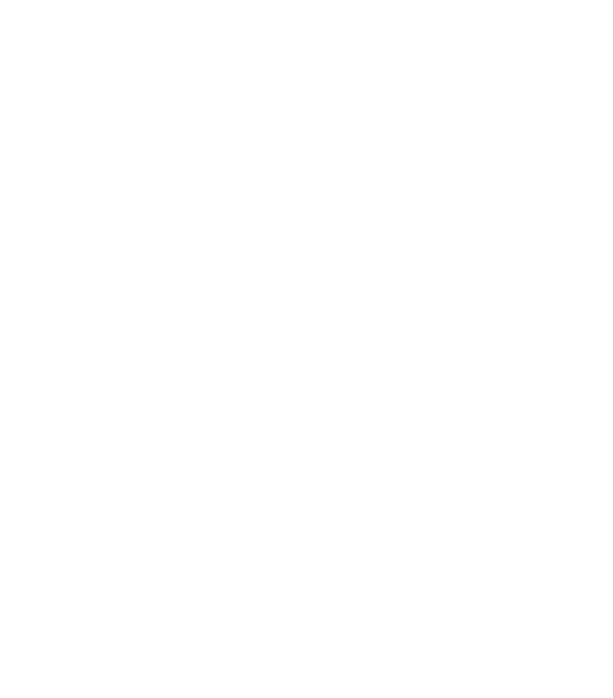 2.2 THE ROLE OF ADVOCACY
The Role of Advocacy in Corporate Sustainability
Advocacy in sustainability is the active support of policies and practices that further the goal of creating a more environmentally and socially responsible enterprise. It’s about speaking up for and acting on behalf of sustainability both within and outside your business (Schaltegger, S., & Burritt, R., 2018).

Micro enterprises, due to their size and agility, are uniquely positioned to act as catalysts for change in their communities by promoting sustainable practices (World Economic Forum, Mar 2023).
[Speaker Notes: Schaltegger, S., & Burritt, R. (2018). The Role of Advocacy in Corporate Sustainability Retrieved from Research Gate

Sanda Ojiambo (Mar 2023)Small businesses are key to a more sustainable and inclusive world. Here's why
https://www.weforum.org/agenda/2023/03/small-businesses-sustainable-inclusive-world/]
Bridging Gap between Employee Values and Corporate Values
Personal compacts have three dimensions: formal (job descriptions, employment contracts, performance agreements), psychological (rewards, recognition, expectations, and commitment), and social (perception, culture, and values). 
Successfully integrating sustainability into a business requires management to reconcile the gap between personal and corporate values in all three dimensions. 
In the FORMAL DIMENSION, employees observe whether sustainability is integrated into job descriptions and training programs and whether sustainability targets are tied to employees’ variable compensation. In the PSYCHOLOGICAL DIMENSION, employees observe whether sustainability performance is rewarded and recognised and whether superiors set performance expectations that align with sustainability. And in the SOCIAL DIMENSION, which is key, employees observe whether there is consistency between what the company says about its values in its mission statement and what it practices.
[Speaker Notes: Paul Polman & CB Bhattacharya (2016), Engaging Employees to Create a Sustainable Business, https://ssir.org/articles/entry/engaging_employees_to_create_a_sustainable_business]
Vision and Sustainability
Crafting a Vision
A compelling sustainability vision should articulate an achievable future that harmonises business objectives with ecological and societal concerns. It’s not just an ideal state but a ROADMAP for action.

Sustainability Leadership
Leaders must walk the talk, embodying the principles of sustainability in their decisions and actions. Leadership advocacy is not just influential—it’s TRANSFORMATIVE.
EcoCraft Kitchenware, a European kitchen utensil manufacturer, adopted a zero-waste production model.

They launched a 'Go Green' campaign, advocating for waste reduction and sustainable sourcing within their industry.

This advocacy resulted in a 30% increase in their market share and the establishment of an industry-wide green alliance (European Management Journal, 2020).
CASE STUDY: EcoCraft Kitchenware
[Speaker Notes: European Management Journal. (2020). EcoCraft Kitchenware adopted a zero-waste production model.]
How to Implement Advocacy in Your Micro Enterprise
Develop a Sustainable Vision Statement:
Articulate your long-term commitment to sustainability that resonates with all business stakeholders.
Promote Sustainable Practices:
Use your business platform to promote and educate about sustainability within your community.
Leverage Social Media:
Utilise social media to amplify your sustainability initiatives and engage with a broader audience.
Create Collaborative Networks:
Form alliances with other micro enterprises to advocate for sustainability collectively.
Crafting Your Sustainability Vision - Interactive Workshop: PART 1
Step 1: Reflect on Core Values
Prompt: What environmental values are important to your business? List them out.
Example: Conservation, Resource Efficiency, Community Welfare.
Step 2: Imagine the Future
Prompt: Describe your business's positive impact on the planet in 5 years. Use vivid, specific imagery.
Example: A local stream cleaned up through our conservation efforts.
Step 3: Condense into a Statement
Prompt: Distil your reflections and descriptions into a clear, concise statement. This is your vision.
Example: To be the leading example in our community for sustainable practices, enriching the local environment and society.
Crafting Your Sustainability Vision - Interactive Workshop: PART 2
Step 4: Refine and Align
Prompt: Ensure your vision aligns with your business objectives and can be understood by all stakeholders.
Tips: Use straightforward language, avoid jargon, and make it memorable.

Step 5: Commit and Share
Prompt: Commit to your vision by sharing it with your team and stakeholders. Gather their feedback to refine it further.
Action: Post your draft vision statement on a shared document or wall for collaborative editing.
Live Collaboration:
Use the provided worksheet to guide you through each step, then share your draft with your peers for live feedback. Link to Downloadable Worksheet: Your Sustainable Vision Worksheet

Group Sharing:
Once you've crafted your vision statement, share it in small groups for support and brainstorm how to embody this vision in day-to-day operations.

Implementing the Vision:
Now that you have a sustainability vision statement, the next step is to integrate it into all aspects of your business—from policies to daily practices. Consider setting up a quarterly review to track your progress towards this vision.
Crafting Your Sustainability Vision - Interactive Workshop: PART 3
2.3 EMPLOYEE SKILLS TRAINING AND EDUCATION IN SUSTAINABILITY
Introduction to Upskilling
Upskilling for sustainability involves continuous learning and skill development to keep pace with evolving environmental standards and practices. It equips employees with the knowledge and abilities necessary to implement sustainable business models effectively.
[Speaker Notes: Peter Ndegwa C.B.S (Feb 2022)Upskilling and Continuous Learning: The Keys to Sustainable Leadership: https://www.linkedin.com/pulse/upskilling-continuous-learning-keys-sustainable-peter-ndegwa/

 Licia Genghini (Mar 2023), Green Upskilling: Why Companies Need to Train Employees to Meet the Demand of a Sustainable Economy: https://2030.builders/green-upskilling-why-companies-need-to-train-employees-to-meet-the-demand-of-a-sustainable-economy/]
Educational Resources for continuous upskilling
Online Courses: Platforms like Coursera and edX offer courses on sustainability from top universities globally. Topics range from circular economy to sustainable business strategies.

Workshops and Webinars: Engage in live interactive sessions with industry experts. Look for webinars hosted by organisations like the Green Business Bureau or local environmental agencies.

In-House Training Programs: Develop customised training modules tailored to your business's specific sustainability needs. Incorporate both theoretical and practical elements.
A fashion retailer that implemented a successful upskilling program to educate their staff about sustainable materials and ethical supply chains.

Developed a 6-month training program with monthly workshops, online modules, and hands-on sessions with sustainable materials.

The program led to a 25% increase in the use of recycled materials and a 40% improvement in energy efficiency across operations.
CASE STUDY: CleanEarth Apparel
[Speaker Notes: https://www.thecleanearthproject.com/]
Activity - Sustainability Skills Assessment
A sustainability skills assessment helps employees understand their current capabilities and identify areas for development. This ensures that your workforce can meet the demands of a green economy (The Learning & Performance Institute, 2021).

SOS ACTION PLAN TOOL.
Click here to take the SOS Assessment and receive your own personalised Action pLan.
2.4 EMPLOYMENT CREATION AND ENTERPRISE DEVELOPMENT
Fostering Green Jobs in Micro Enterprises
The transition to a green economy not only preserves the environment but also generates new employment opportunities. Sustainable practices often require new skills and roles, leading to job creation (International Labour Organization, 2018).

Green Jobs for Sustainable Development: Green jobs are positions in agriculture, manufacturing, research and development, administrative, and service activities that contribute substantially to preserving or restoring environmental quality (UNEP, 2019).
[Speaker Notes: GREEN JOBS - International Labour Organization: https://webapps.ilo.org/wcmsp5/groups/public/@ed_emp/@emp_ent/documents/publication/wcms_502730.pdf
UN Environmental Programme, SWITCH to Green initiatives show how to build sustainable societies https://www.unep.org/news-and-stories/press-release/switch-green-initiatives-show-how-build-sustainable-societies]
Strategies for Green Job Creation
Innovation in Product and Service Offerings: Diversify into eco-friendly products or services that meet a growing consumer demand for sustainability, which can also create new roles within the company.

Invest in Employee Training: Train existing staff in green skills, leading to the development of new internal roles focused on sustainability (OECD, 2019).

Collaboration and Partnerships: Partner with local educational institutions and environmental organisations to develop roles that can benefit both the enterprise and the community.
[Speaker Notes: International Labour Organisation, National Green Jobs Strategy 2021-2025: https://www.ilo.org/sites/default/files/wcmsp5/groups/public/@africa/@ro-abidjan/@ilo-abuja/documents/publication/wcms_776631.pdf
Greening jobs and skills – OECD https://www.oecd.org/g20/topics/employment-and-social-policy/greeningjobsandskills.htm#:~:text=One%20way%20to%20combine%20environmental,GHG%20emissions%20and%20higher%20employment.]
Identify Sustainability Needs: Consider the sustainability challenges and opportunities specific to your industry. What roles could address these needs?

Imagine New Horizons: Think beyond current job titles. What new positions might emerge as sustainability becomes increasingly integrated into business operations?

Focus on Community Impact: What new roles can also benefit your local community or region in terms of environmental health and education?
ACTIVITY: Brainstorming Green Roles for Tomorrow's Micro Enterprises
Activity Brainstorming Guidelines
All ideas are welcome. Encourage team members to think creatively and freely without limitations.

While creativity is encouraged, also consider the practicality and potential impact of the new roles.

Document all suggestions and then group them into categories such as 'immediate implementation,' 'requires further research,' and 'long-term goal.'
Resources for further exploration
Industry Reports and Forecasts
Review the latest research on green jobs and skills in demand from sources like the Green Jobs Initiative and the European Centre for the Development of Vocational Training.

Online Courses and Workshops
Look for training opportunities that could prepare your team for new sustainability roles on platforms like LinkedIn Learning and FutureLearn.

Government and NGO Programs
Explore programs and incentives offered by governments and non-profit organisations that support the creation of green jobs.
2.5 GENDER EQUALITY AND SOCIAL PROTECTION
Gender Equality in Sustainability
Gender equality is not only a fundamental human right but a necessary foundation for a peaceful, prosperous, and sustainable world. The EU's Gender Equality Strategy 2020-2025 outlines the importance of incorporating gender perspectives in all policies, including environmental and sustainability strategies (European Commission, 2020).

Involving women equally in sustainability efforts leads to more innovative solutions and inclusive policies. Studies show that when women are decision-makers, companies are more likely to adopt more robust environmental standards (UN Women, 2020).
[Speaker Notes: European Commission, The Gender Equality Strategy 2020-2025: https://commission.europa.eu/strategy-and-policy/policies/justice-and-fundamental-rights/gender-equality/gender-equality-strategy_en
UN Women, Progress on the Sustainable Development Goals: The gender snapshot 2020: https://www.unwomen.org/en/digital-library/publications/2020/09/progress-on-the-sustainable-development-goals-the-gender-snapshot-2020]
Social Protection's Impact on Sustainability
Social protection measures like healthcare, unemployment benefits, and pensions are essential for social sustainability. They provide a safety net that allows all citizens, especially the most vulnerable, to participate in and benefit from sustainable development (European Pillar of Social Rights).

When individuals have social protection, they are more likely to invest time and resources in sustainability, knowing that their basic needs are covered (ILO, 2019).
[Speaker Notes: The European Pillar of Social Rights Action Plan: https://op.europa.eu/webpub/empl/european-pillar-of-social-rights/en/]
Objectives
Review your company's current policies to ensure they promote gender equality and provide adequate social protection.
Ensure that your policies not only comply with EU directives but also actively support your sustainability agenda.
Policy Review Instructions
Compile all company policies that could impact gender equality and social protection.
Use the EU's Gender Equality Strategy and the principles outlined in the European Pillar of Social Rights as benchmarks for your review.
Look for areas where policies can be improved to support a more inclusive and sustainable business model.
Activity - Policy Review Workshop
Inclusivity and Sustainability Checklist:
Do your policies promote equal opportunities and treatment for all genders?
Do your policies support work-life balance, such as flexible working hours and parental leave?
Education and Training
Are there policies in place to ensure equal access to training and upskilling opportunities?
Health and Safety:
Do your policies consider the specific health and safety needs of all employees?
Representation:
Are all genders fairly represented in decision-making positions within the company?
Develop an Action Plan:
Based on the gaps identified, develop an action plan to improve your policies. Include timelines and responsibilities.
Activity - Policy Review Workshop
There is a path to sustainability. 
It is a path that could lead to a better 
future for all life on Earth
David Attenborough
03
CASE STUDIES
01
Case study 1: The Business Case for People Engagement in Sustainability - O2
02
Case study 2: Employee Engagement in Sustainability at Bauer Media
03
Case study 3: How to Engage Employees in Sustainability - A Case Study by Unique
The "Think Big" programme at O2, developed in collaboration with Global Action Plan, highlights how engaging employees in sustainability initiatives can drive both social and business benefits. This case study explores the programme’s impact on employee motivation, environmental outcomes, and financial returns.
The Business Case for People Engagement in Sustainability - O2
[Speaker Notes: https://engageforsuccess.org/case-studies/the-business-case-for-people-engagement-in-sustainability-o2/]
Enhancing Employee Motivation
When O2 launched the "Think Big" programme, employees were invited to propose and lead sustainability projects. This initiative not only empowered staff but also fostered a sense of ownership and pride. For example, an employee-led project on reducing plastic waste saw significant participation across departments, boosting morale and team spirit. Key Points:
Increased motivation and confidence
Improved team cohesion
Personal development through leadership opportunities.
"Taking part in 'Think Big' made me realise the impact I can have, both at work and in the wider community," – O2 participant.
[Speaker Notes: https://engageforsuccess.org/case-studies/the-business-case-for-people-engagement-in-sustainability-o2/]
Environmental Impact and Savings
The programme led to several successful environmental initiatives, such as a campaign to reduce office waste. Employees collectively worked towards minimising paper usage and improving recycling practices, resulting in substantial cost savings and a noticeable reduction in the company's environmental footprint. Key Points:
Significant cost savings from waste reduction
Decreased water usage through efficiency measures
Promotion of sustainable practices within the organisation
[Speaker Notes: https://engageforsuccess.org/case-studies/the-business-case-for-people-engagement-in-sustainability-o2/]
Financial Return on Investment
A detailed analysis of the "Think Big" programme revealed that for every £1 invested, O2 received £1.40 in return. This financial success story underscores the tangible benefits of integrating sustainability into business operations. One project, focused on energy efficiency, not only cut costs but also provided a learning experience for employees about sustainable practices.

Key Points:
Positive financial return: £1.40 for every £1 invested
Demonstrates the financial viability of sustainability initiatives
[Speaker Notes: https://engageforsuccess.org/case-studies/the-business-case-for-people-engagement-in-sustainability-o2/]
Encouraging Industry Collaboration
O2’s success with "Think Big" serves as an inspiration for other companies. The programme's achievements demonstrate the power of employee engagement in driving sustainability and business benefits. O2 encourages other businesses to share their data and experiences to build a collective understanding of the value of sustainability initiatives. Key Points:
Call for businesses to share data and experiences
Importance of collective efforts in sustainability
“We believe that by working together, businesses can amplify the impact of their sustainability efforts," – O2 spokesperson
[Speaker Notes: https://engageforsuccess.org/case-studies/the-business-case-for-people-engagement-in-sustainability-o2/]
Bauer Media, led by the GoLoud For Good Committee, has embarked on a sustainability journey focusing on employee engagement. This case study explores their initiatives, challenges, solutions, and results.
Employee Engagement in Sustainability at Bauer Media
[Speaker Notes: https://sustainablemedia.ie/case-studies/employee-engagement-in-sustainability-at-bauer-media/]
Challenges and Solutions
Challenge:
Sustainability was a new topic for Bauer Media, requiring demonstration of leadership in this area.

Solution:
Formation of the GoLoud For Good Committee by three leaders: Zara Flynn, Adrian Barry, and Márese O’Sullivan.
Focus on internal sustainable practices and encouraging colleague participation.
Upskilling through a six-week Learning Waves training programme.
[Speaker Notes: https://sustainablemedia.ie/case-studies/employee-engagement-in-sustainability-at-bauer-media/]
Initiatives and Employee Engagement
Initiatives:
Conducted an employee survey to gauge opinions on sustainability.
Regular newsletters and communication campaigns on topics like waste and water.
Partnerships with Food Cloud, Clean Coast, and the Irish Wildlife Trust for staff volunteer opportunities.
Success Story:
A pre-Christmas party clothes swap event, resulting in high participation and new outfits for employees.
[Speaker Notes: https://sustainablemedia.ie/case-studies/employee-engagement-in-sustainability-at-bauer-media/]
Achievements and Future Plans
Achievements
Enhanced awareness and participation in sustainability initiatives.
Successful internal campaigns and events, fostering a culture of sustainability.

Future Plans
Second clothes swap event with an expert speaker on sustainable fashion.
Participation in Ad Net Zero to address the carbon footprint of marketing activities.
Continued focus on both environmental and social issues.
[Speaker Notes: https://sustainablemedia.ie/case-studies/employee-engagement-in-sustainability-at-bauer-media/]
Lessons Learned and Call to Action
The journey taught Bauer Media valuable lessons on fostering a sustainable workplace. Key learnings included the importance of dedicated teams, leadership support, and regular communication. Key Learnings:
Dedicated sustainability team with rotating leadership.
Strong top-down support.
Regular communication and employee surveys.
Recognition of employees' efforts.
Forming diverse partnerships.
"We believe that by working together, businesses can amplify the impact of their sustainability efforts," - Zara Flynn.
[Speaker Notes: https://sustainablemedia.ie/case-studies/employee-engagement-in-sustainability-at-bauer-media/]
Unique, a company based in Belgium, wanted to participate in De Warmste Week, an annual fundraising event for good causes. To do this, they developed an innovative approach to engage their employees in sustainability and fundraising efforts.
How to Engage Employees in Sustainability - A Case Study by Unique
Unique's idea was to involve employees by allowing them to auction their talents. This created a fun and competitive environment where employees could bid on each other’s talents, with all proceeds going to De Warmste Week.

Key Points:
Employees propose and auction their talents.
Others bid on the talents they like, sparking competition.
All funds raised support De Warmste Week.

"Our goal was to make sustainability fun and engaging for everyone involved," -  Unique’s community manager.
The Concept
[Speaker Notes: https://www.ambassify.com/blog/how-to-engage-employees-in-sustainability]
Steps to Engagement
Unique used Ambassify to roll out their campaign in several steps, ensuring clarity and maximum participation. 
Step 1: Initial Campaign Created a form campaign explaining the initiative. Encouraged employees to participate by submitting their talents. 
Step 2: Promotion Promoted the campaign to generate buzz and more submissions. Highlighted examples of talents already submitted. 
Step 3: Participation Guidelines Explained how the bidding process worked. Used a clear, engaging tone with visuals and emojis. Employees confirmed understanding by clicking “I understand it” button.
Results and Impact
The initiative led to a diverse array of talents being auctioned, from fun activities to unique skills. Employees from different departments and regions participated, strengthening team bonds and revealing hidden talents.

Key Points:
High engagement across the company.
Creation of a custom tab for De Warmste Week.
Separate version for French-speaking employees under “Viva for Life.”

Example: One popular talent was a guaranteed fun night out with colleagues in Leuven, which saw enthusiastic bidding.
Benefits and Lessons Learned
Unique’s campaign not only supported De Warmste Week but also had several internal benefits. It drew non-participating employees into the ambassador community and fostered a collaborative spirit.

Key Learnings:
A dedicated team with rotating leadership.
Strong support from top management.
Regular communication and employee surveys.
Recognition of employee efforts.
Diverse partnerships enhance engagement.

"This initiative not only supported a great cause but also brought our team closer together" - one participant.
04
ASSESSMENT
Multiple Choice Questions
What is one primary benefit of employee engagement in sustainability?
Higher product prices
Increased employee turnover
Enhanced brand image
Reduced workload for management
Multiple Choice Questions
What is a key role of advocacy in corporate sustainability?
A) Increasing company profits without concern for environmental impact
B) Supporting policies and practices for a more responsible enterprise
C) Eliminating all employee training programs
D) Promoting only within-company benefits without external influence
Multiple Choice Questions
Which of the following is an effective method for upskilling employees in sustainability?
A) Reducing the number of training sessions
B) Online courses and in-house training programs
C) Limiting employee access to sustainability information
D) Focusing solely on theoretical knowledge
Multiple Choice Questions
How can micro-enterprises foster green job creation?
A) By ignoring environmental regulations
B) By diversifying into eco-friendly products and services
C) By reducing the number of employees
D) By focusing only on short-term profits
Multiple Choice Questions
Why is gender equality important in sustainability efforts?
A) It reduces the need for sustainability initiatives
B) It leads to more innovative solutions and inclusive policies
C) It increases the workload of employees
D) It decreases the overall productivity of the company
Answer Key
Q1: C
Q2: B 
Q3: B
Q4: B
Q5: B
There is a path to sustainability. 
It is a path that could lead to a better 
future for all life on Earth
David Attenborough
05
KEY TERMS AND DEFINITIONS
Glossary
Employee Engagement in Sustainability: The involvement, commitment, and motivation of employees to participate in the company’s sustainability goals.

Advocacy: Active support of policies and practices that promote environmental and social responsibility within and outside the business.

Upskilling: Continuous learning and skill development to keep pace with evolving environmental standards and practices.

Green Jobs: Positions that contribute substantially to preserving or restoring environmental quality, such as roles in sustainable agriculture, manufacturing, research, and development.
Glossary
EU Green Deal: A set of policy initiatives by the European Commission with the overarching aim of making Europe climate neutral by 2050.

Sustainable Finance Disclosure Regulation (SFDR): EU regulations that promote transparency in how sustainability is integrated into financial decision-making.

EU Taxonomy: A classification system establishing a list of environmentally sustainable economic activities.

Personal Compact: The alignment of formal, psychological, and social dimensions of employee values with corporate values to successfully integrate sustainability into a business.
Glossary
Micro-Enterprise: A small business typically employing fewer than 10 people.

Gender Equality: The state of equal access to resources and opportunities regardless of gender, including economic participation and decision-making.

Social Protection: Measures such as healthcare, unemployment benefits, and pensions that ensure individuals' basic needs are met, allowing them to participate in sustainable development.

Sustainability Vision: A compelling, achievable future state that harmonises business objectives with ecological and societal concerns, serving as a roadmap for action.
Glossary
Circular Economy: An economic system aimed at eliminating waste and the continual use of resources through principles of reuse, repair, refurbishment, and recycling.

Interactive Brainstorming: A collaborative technique used to generate a large number of ideas to address specific sustainability challenges within a set timeframe.

Zero-Waste Production Model: A system where all materials are reused, recycled, or composted, resulting in no waste sent to landfills or incinerators.
06
REFERENCES
References
Anna Olivero, Aworld (May 2023) Employee engagement sustainability: 4 key things to know: https://aworld.org/engagement/employee-engagement-sustainability-4-key-things-to-know/ 
IgniteEnergy, (Oct 2022) The importance of employee engagement in sustainability: https://www.igniteenergy.co.uk/news/employee-engagement-sustainability/
Paul Polman & CB Bhattacharya (2016), Engaging Employees to Create a Sustainable Business, https://ssir.org/articles/entry/engaging_employees_to_create_a_sustainable_business
References
The European Green Deal: https://commission.europa.eu/strategy-and-policy/priorities-2019-2024/european-green-deal_en
Circular economy action plan: https://environment.ec.europa.eu/strategy/circular-economy-action-plan_en
Schaltegger, S., & Burritt, R. (2018). The Role of Advocacy in Corporate Sustainability Retrieved from Research Gate
Sanda Ojiambo (Mar 2023)Small businesses are key to a more sustainable and inclusive world. Here's why
https://www.weforum.org/agenda/2023/03/small-businesses-sustainable-inclusive-world/
References
European Management Journal. (2020). EcoCraft Kitchenware adopted a zero-waste production model.
Sustainability-related disclosure in the financial services sector: https://finance.ec.europa.eu/sustainable-finance/disclosures/sustainability-related-disclosure-financial-services-sector_en
EU taxonomy for sustainable activities: https://finance.ec.europa.eu/sustainable-finance/tools-and-standards/eu-taxonomy-sustainable-activities_en
References
How to Engage Employees in Sustainability - A Case Study by Unique. Retrieved from Ambassify
GREEN JOBS - International Labour Organization: https://webapps.ilo.org/wcmsp5/groups/public/@ed_emp/@emp_ent/documents/publication/wcms_502730.pdf
UN Environmental Programme, SWITCH to Green initiatives show how to build sustainable societies https://www.unep.org/news-and-stories/press-release/switch-green-initiatives-show-how-build-sustainable-societies
Engage for Success. (n.d.). The Business Case for People Engagement in Sustainability - O2. Retrieved from Engage for Success
References
Sustainable Media. (n.d.). Employee Engagement in Sustainability at Bauer Media. Retrieved from Sustainable MediaAmbassify. 
 Licia Genghini (Mar 2023), Green Upskilling: Why Companies Need to Train Employees to Meet the Demand of a Sustainable Economy: https://2030.builders/green-upskilling-why-companies-need-to-train-employees-to-meet-the-demand-of-a-sustainable-economy
https://www.thecleanearthproject.com/ 
Peter Ndegwa C.B.S (Feb 2022)Upskilling and Continuous Learning: The Keys to Sustainable Leadership: https://www.linkedin.com/pulse/upskilling-continuous-learning-keys-sustainable-peter-ndegwa/
References
International Labour Organisation, National Green Jobs Strategy 2021-2025: https://www.ilo.org/sites/default/files/wcmsp5/groups/public/@africa/@ro-abidjan/@ilo-abuja/documents/publication/wcms_776631.pdf
Greening jobs and skills – OECD https://www.oecd.org/g20/topics/employment-and-social-policy/greeningjobsandskills.htm#:~:text=One%20way%20to%20combine%20environmental,GHG%20emissions%20and%20higher%20employment. 
The European Pillar of Social Rights Action Plan: https://op.europa.eu/webpub/empl/european-pillar-of-social-rights/en/
Thank You
Any questions?
www.website.eu
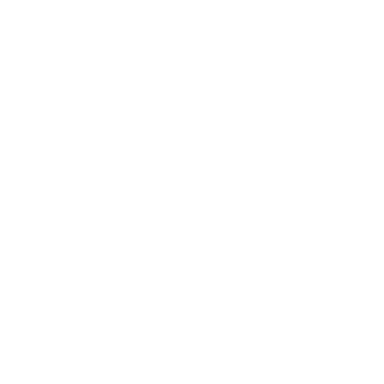